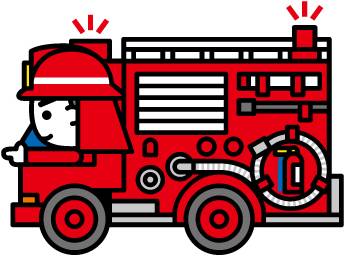 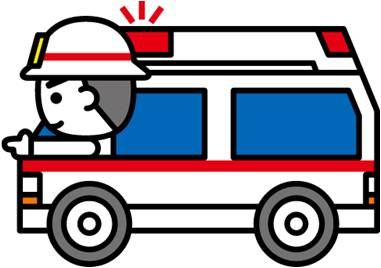 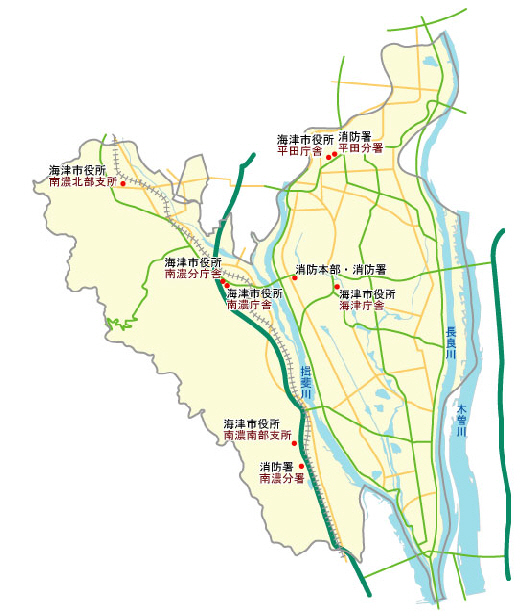 福井県
岐阜県
海津市
愛知県
三重県
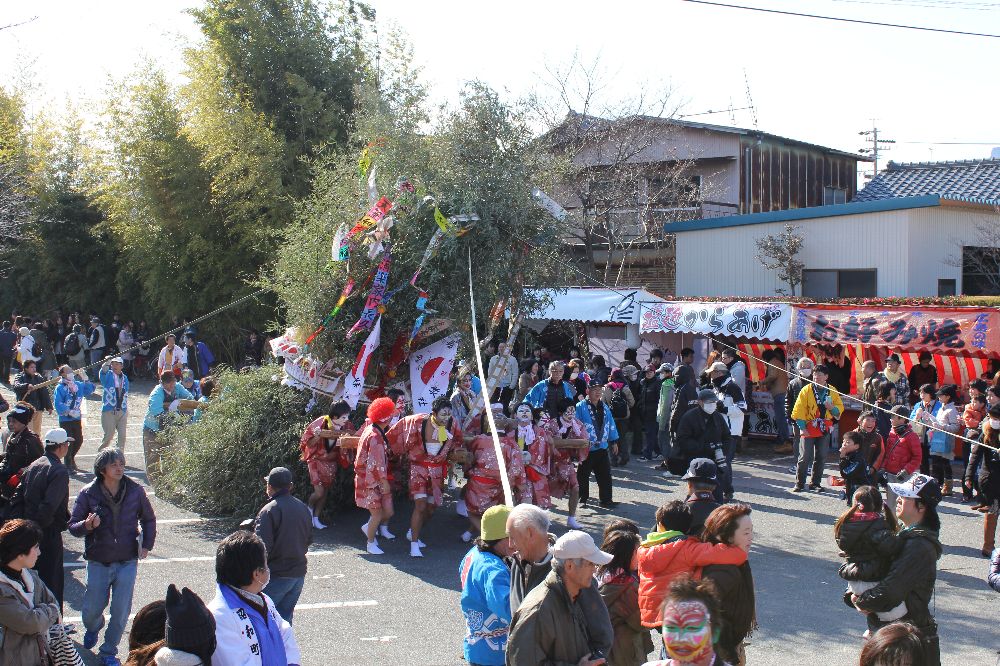 今尾の左義長
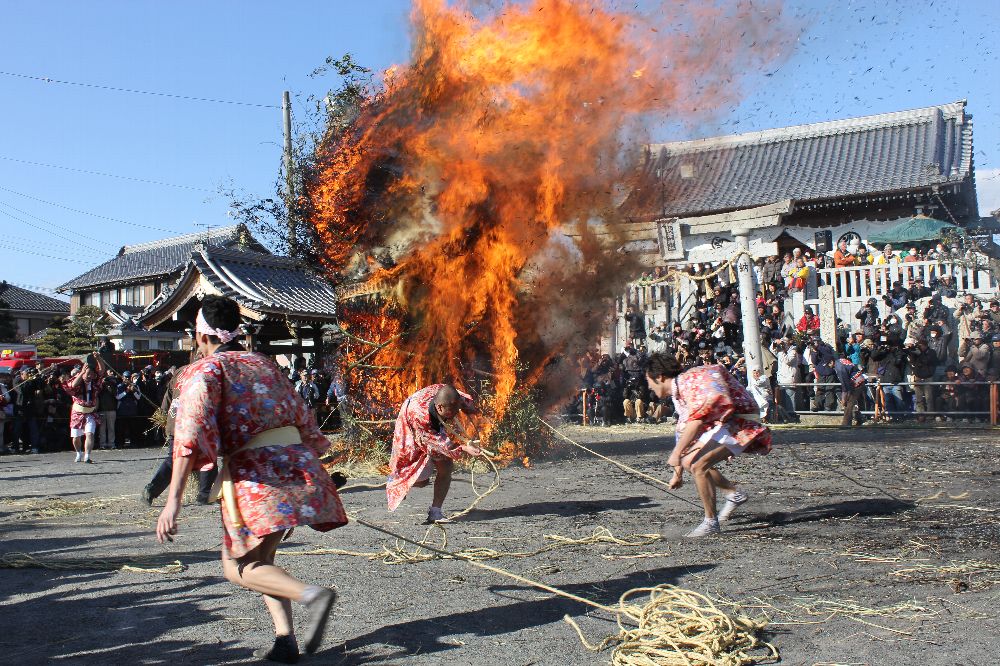 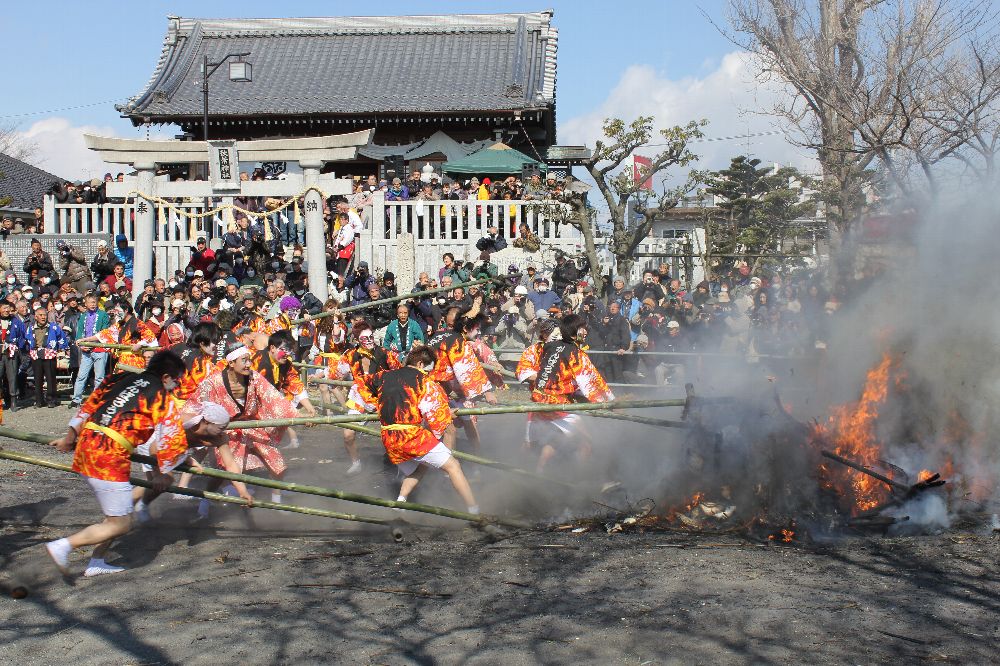 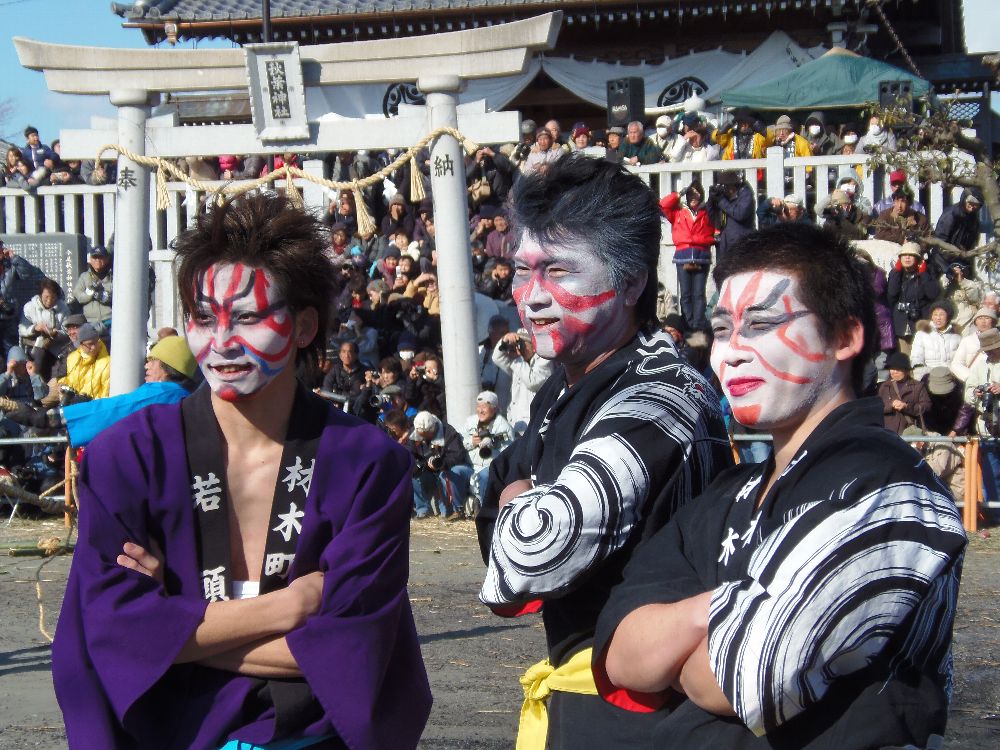 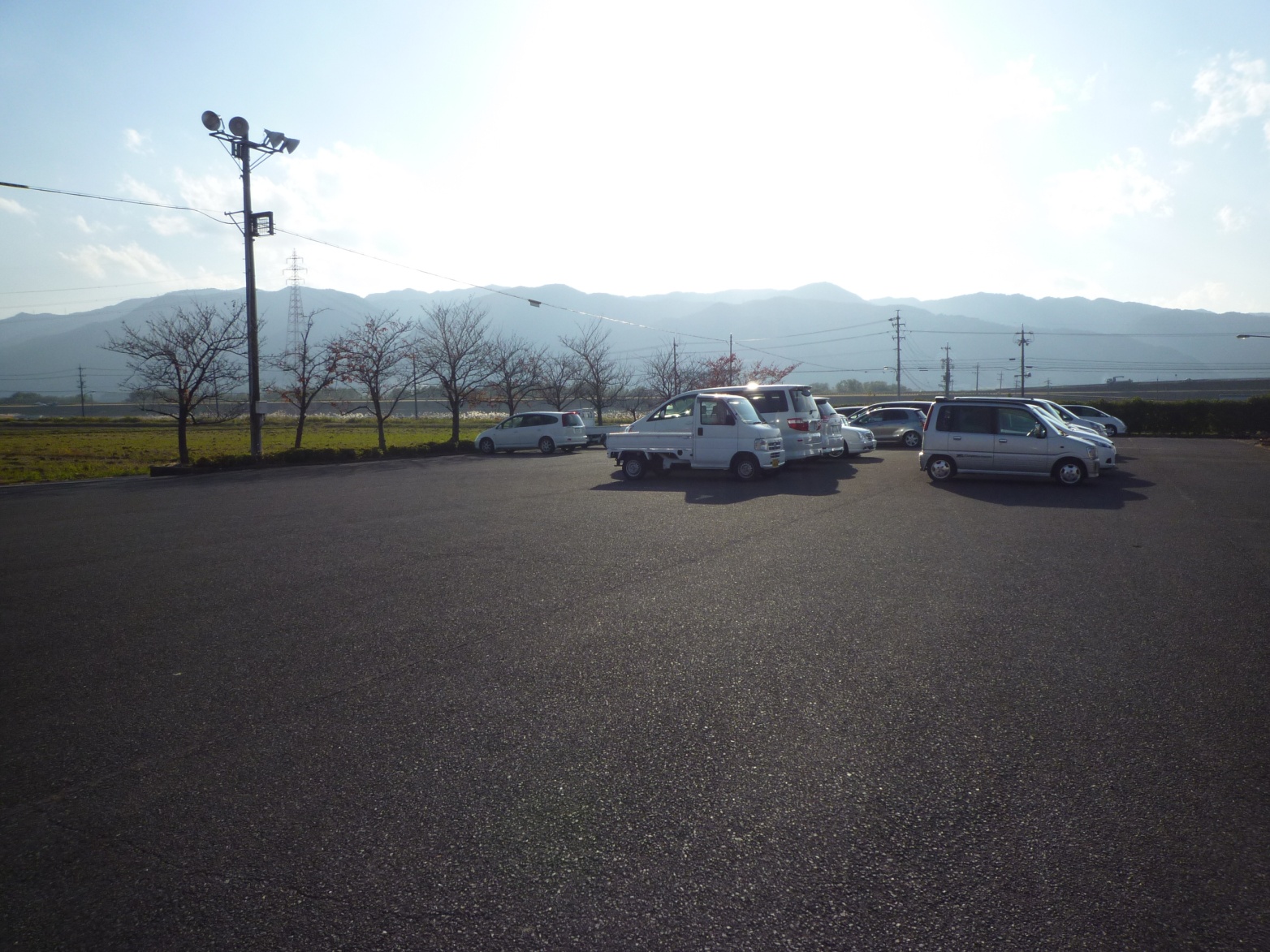 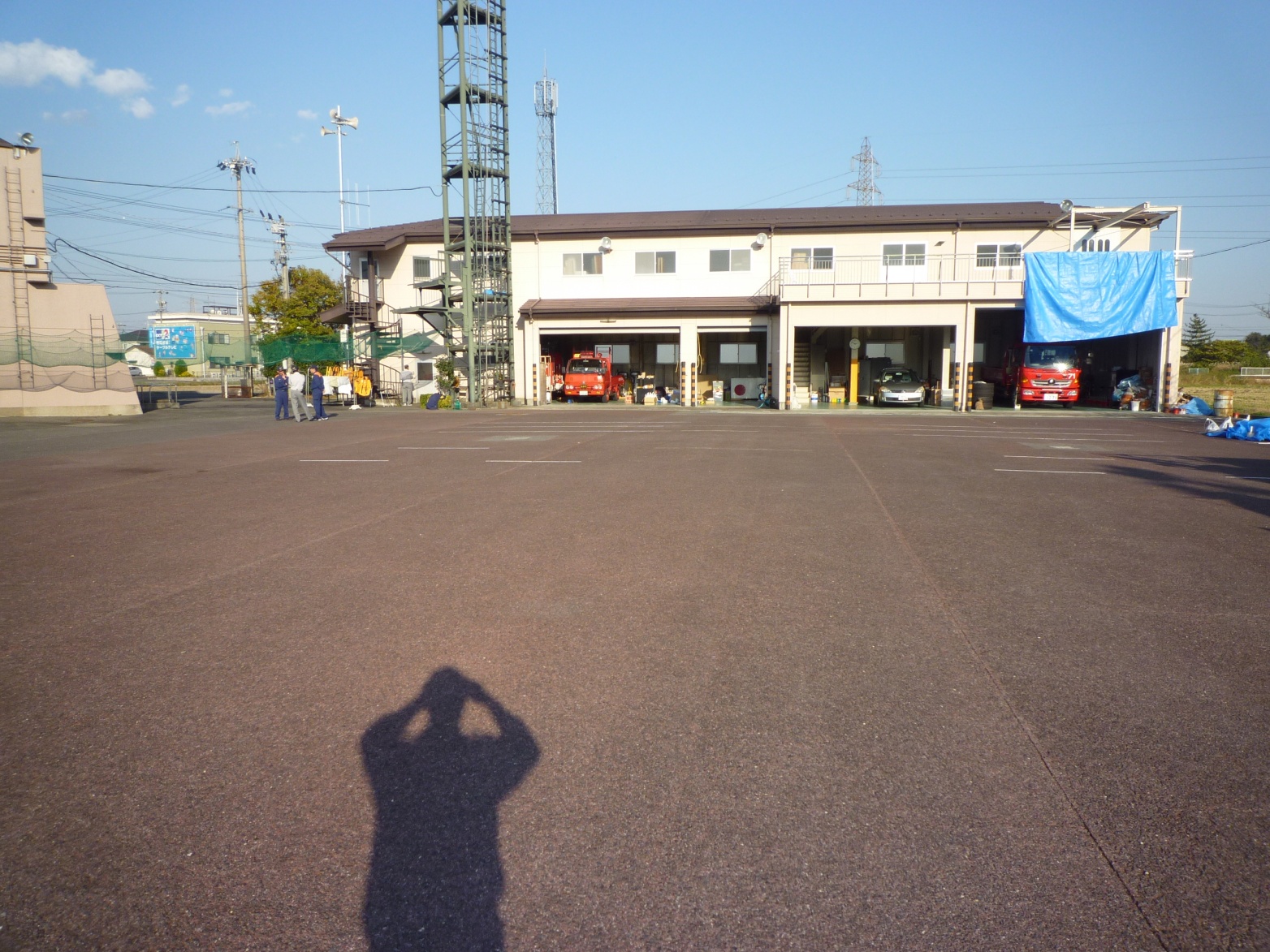 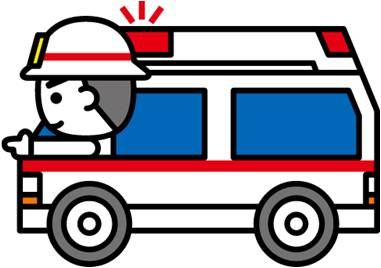 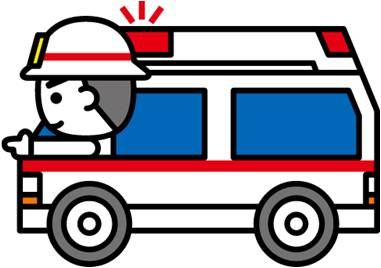 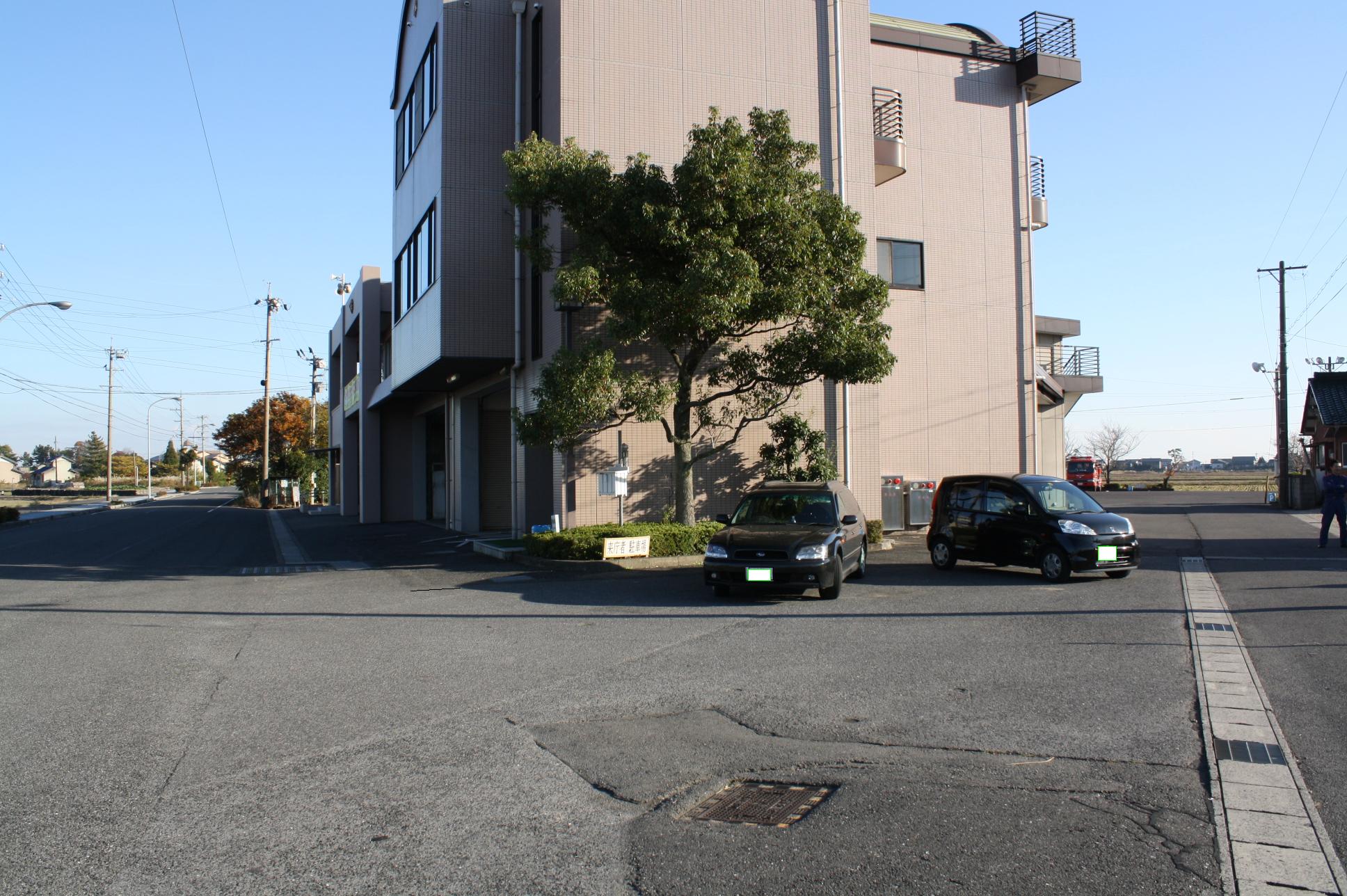 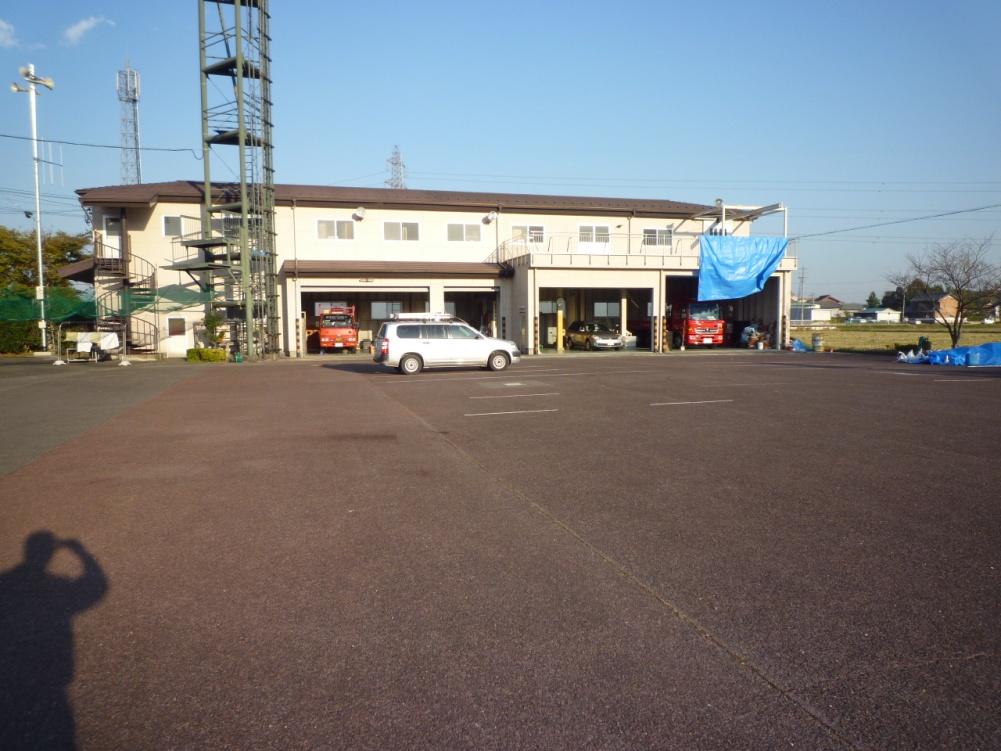 明確な駐車場所の表示がないのでどこに駐車して良いのか来庁者にはわかりにくい・・・・
じゃあ！！
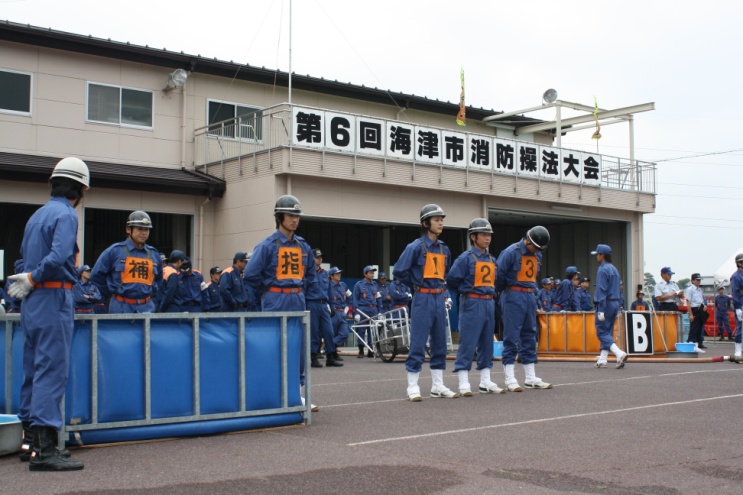 白線を引こう！
とは行事や訓練の
関係上、できません
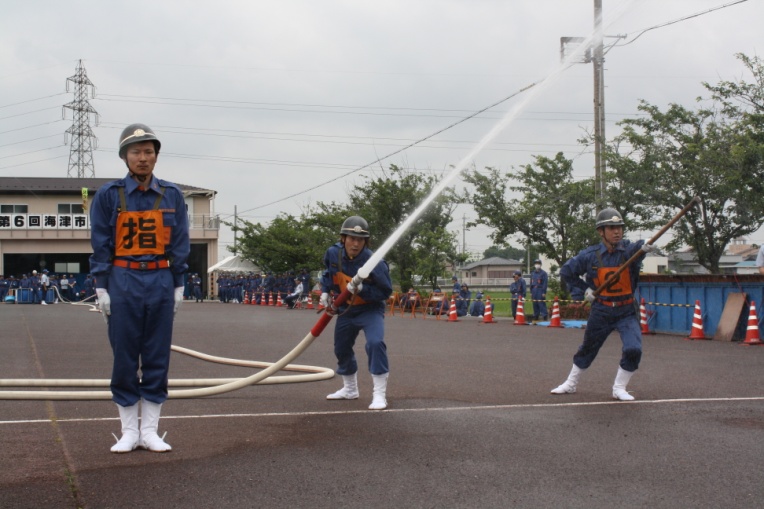 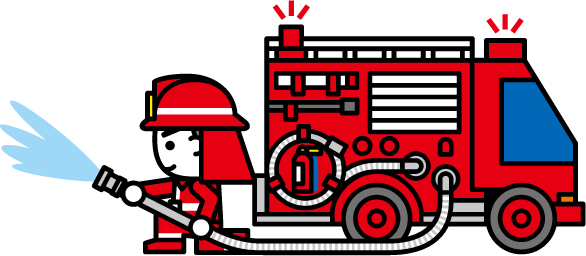 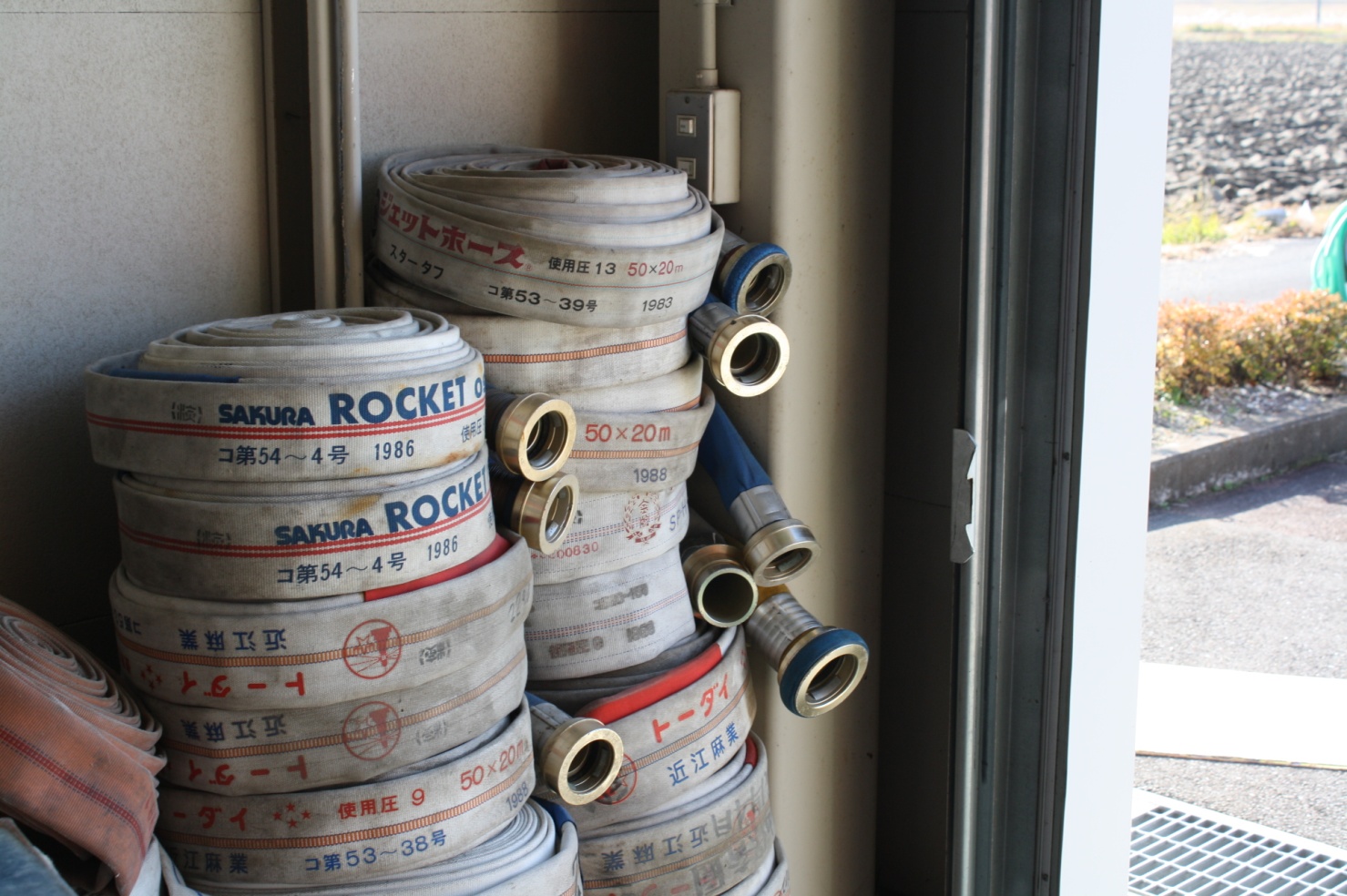 一方で・・・
火災現場で
破損したホース
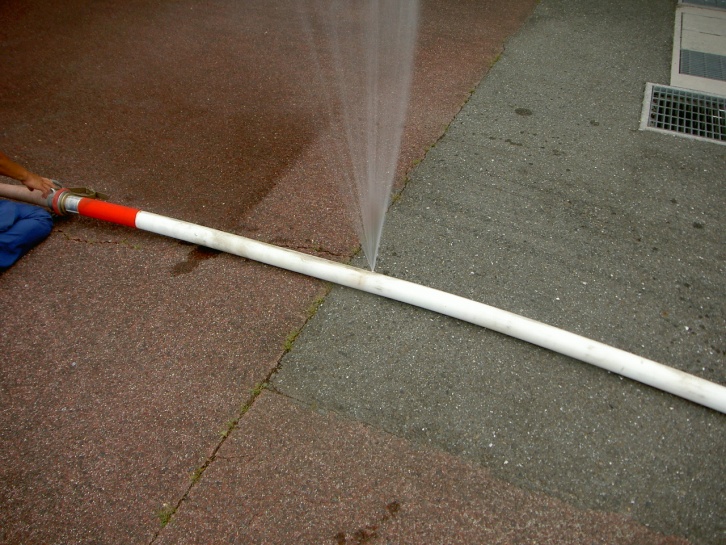 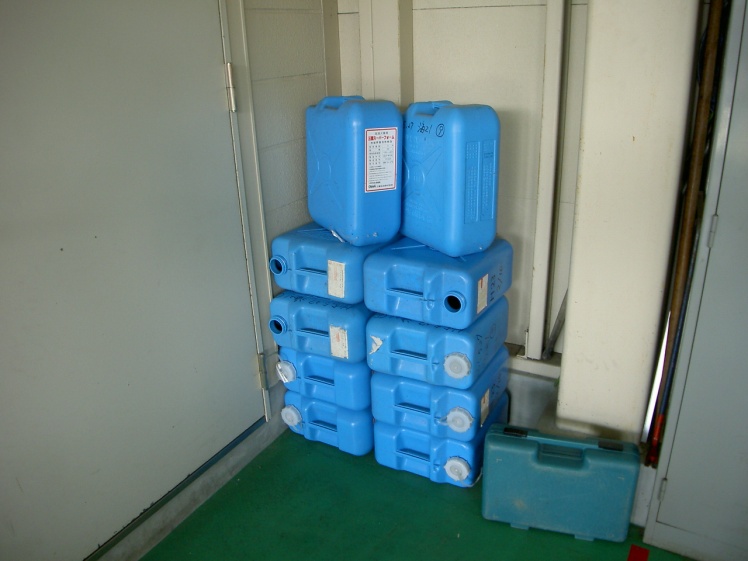 消火薬剤の空き容器
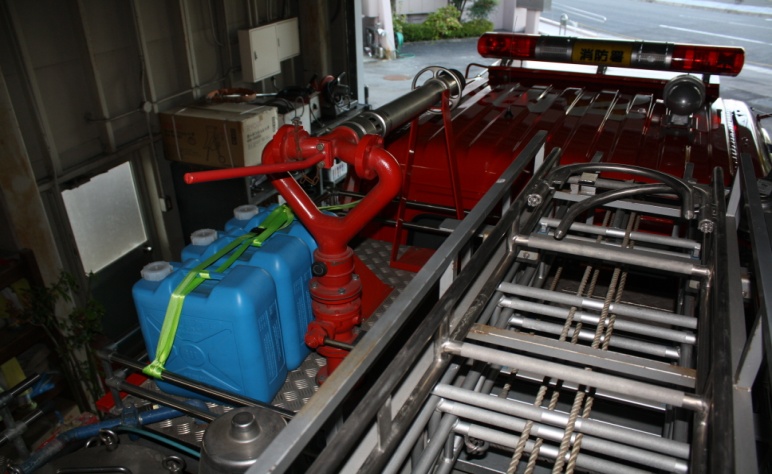 訓練施設に使用した
資材等々が消防署には置いてある・・・
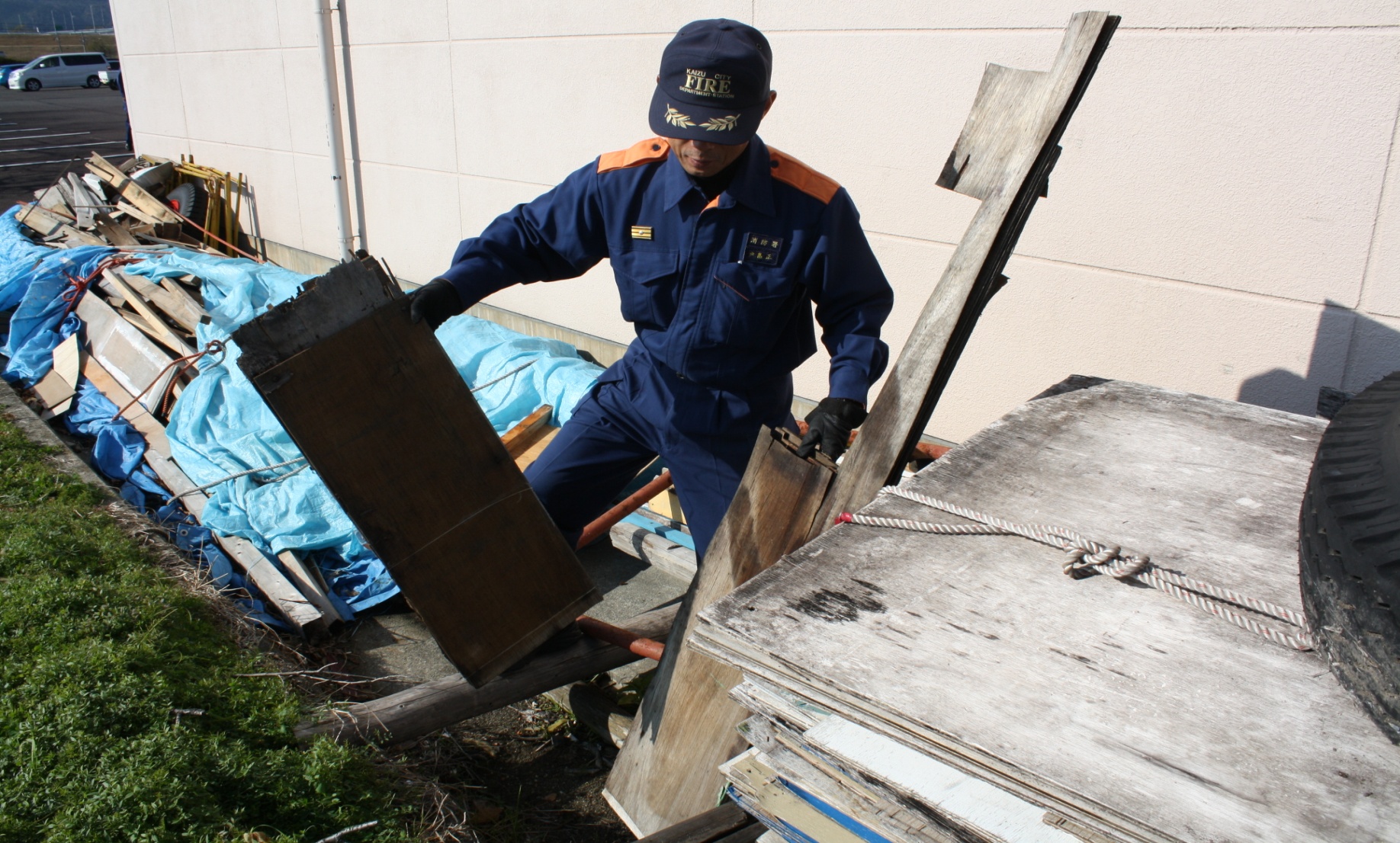 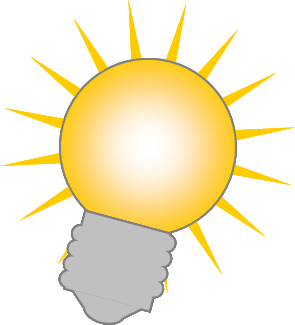 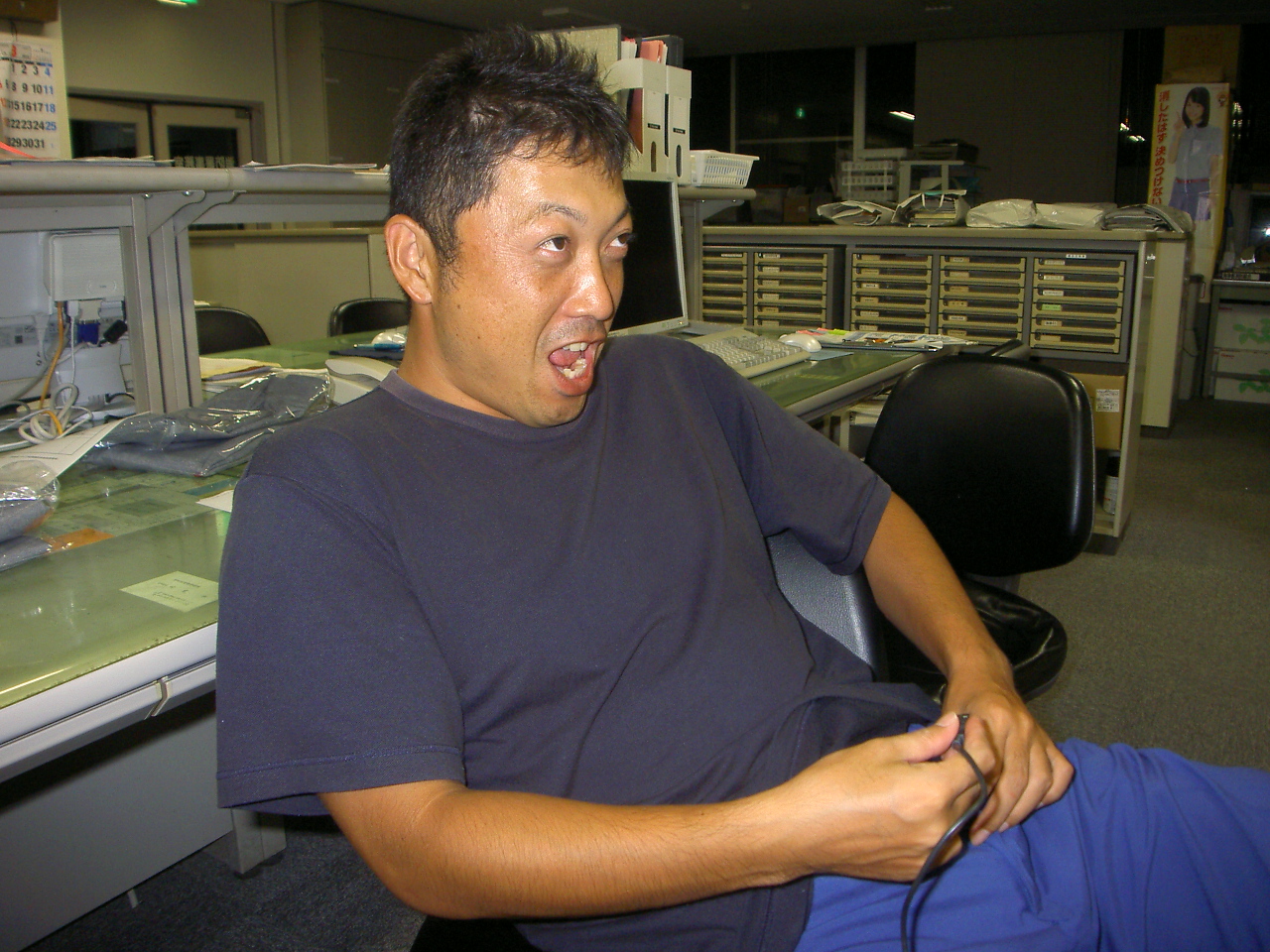 そうだ、白線が
動けばいい
じゃないか！！
こんな感じの移動式の白線にしよう！
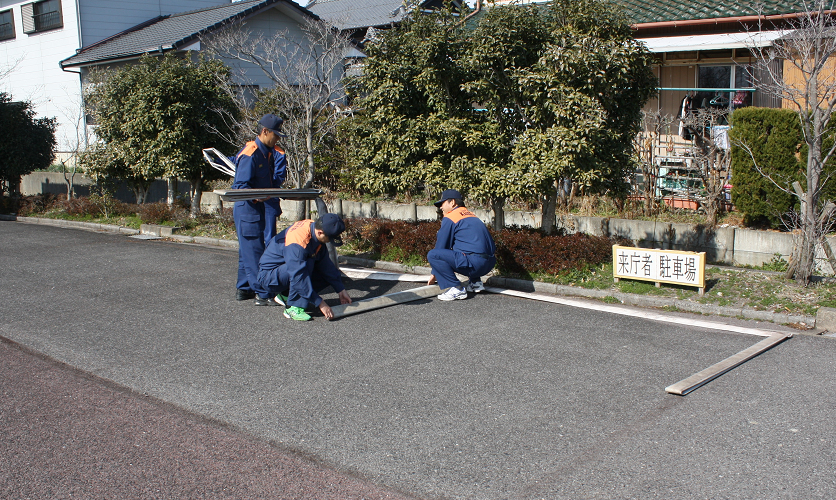 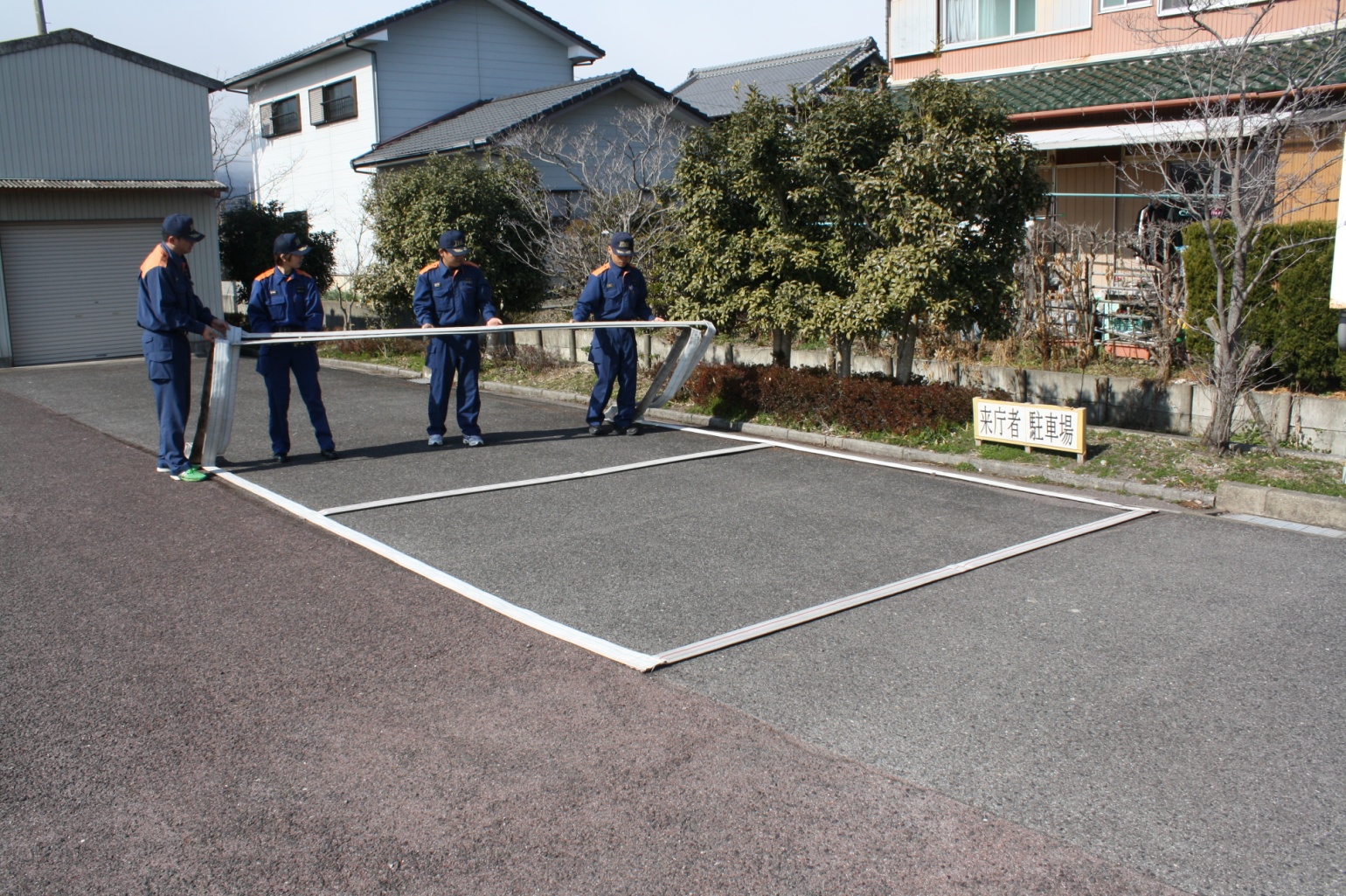 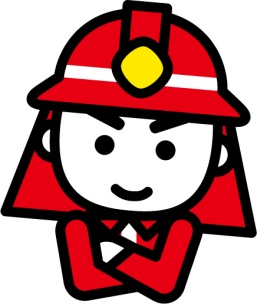 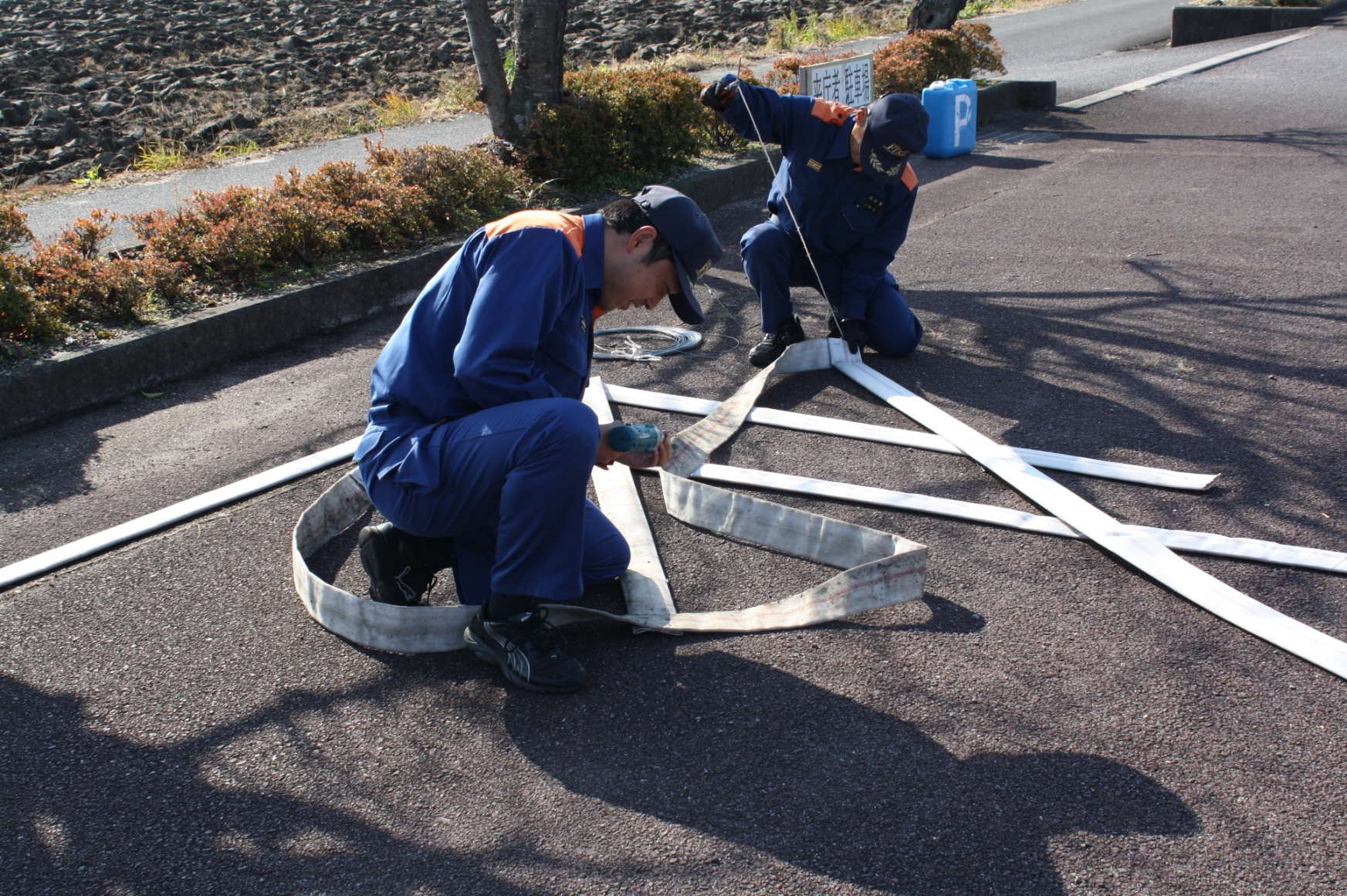 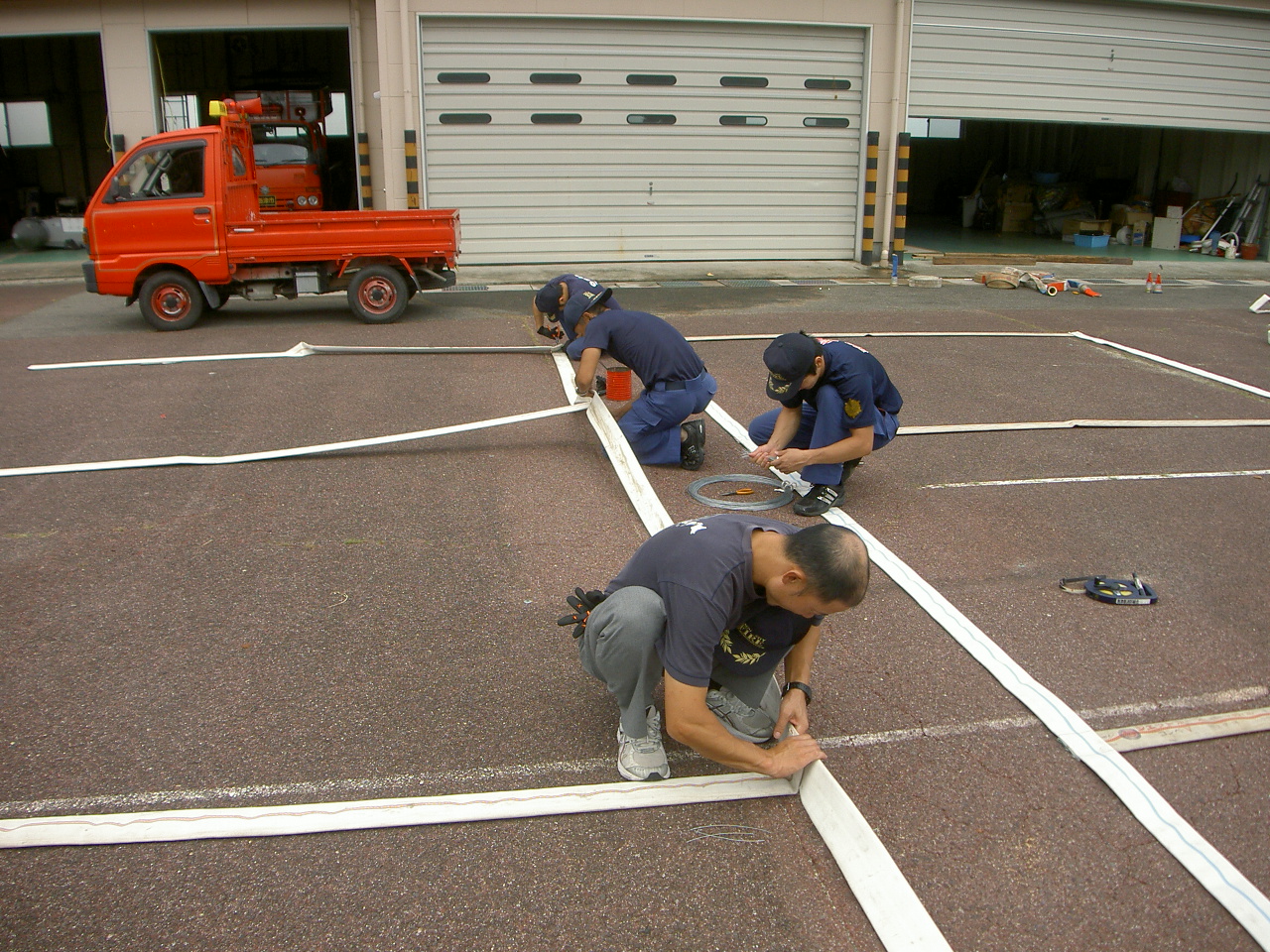 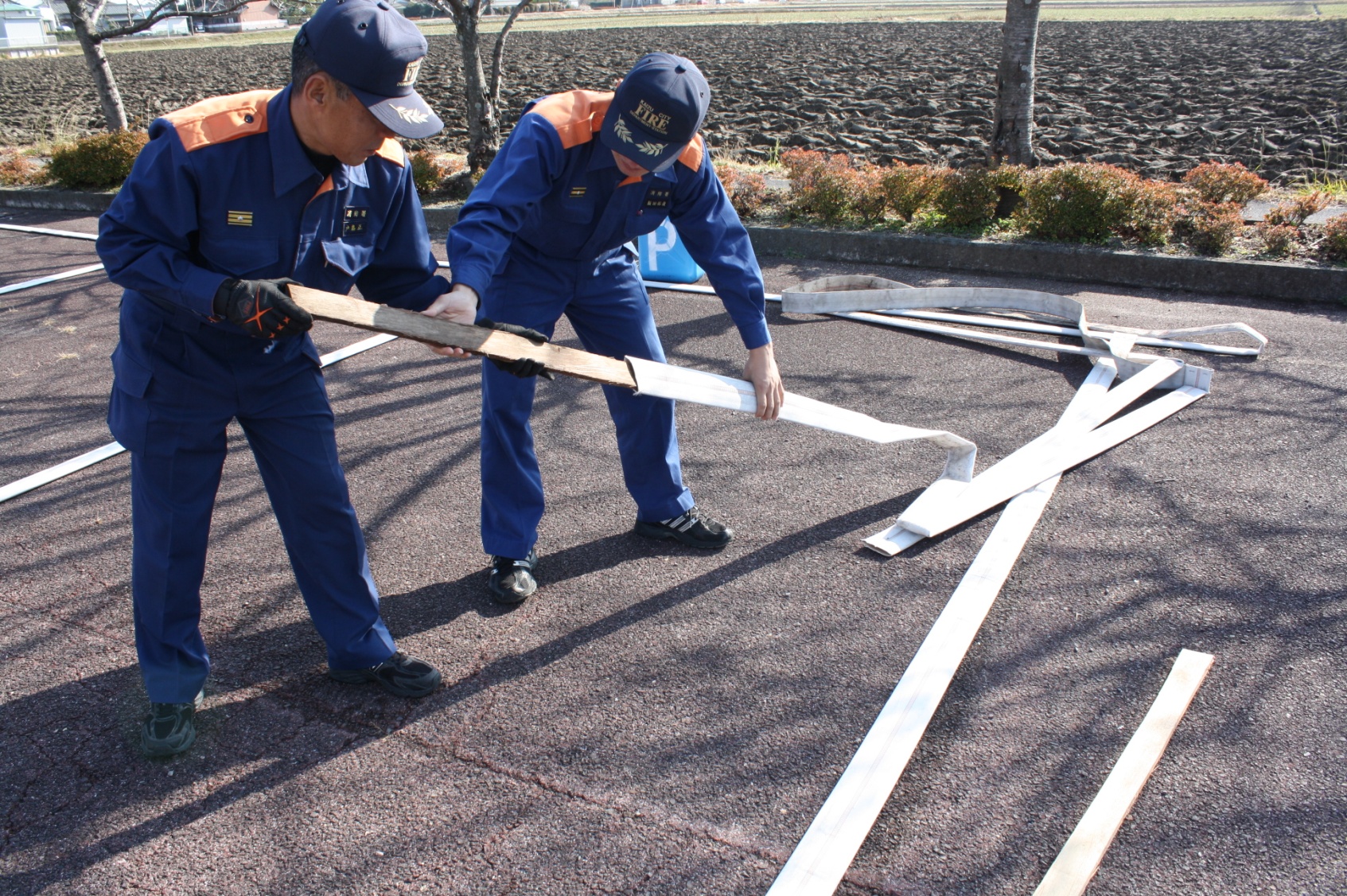 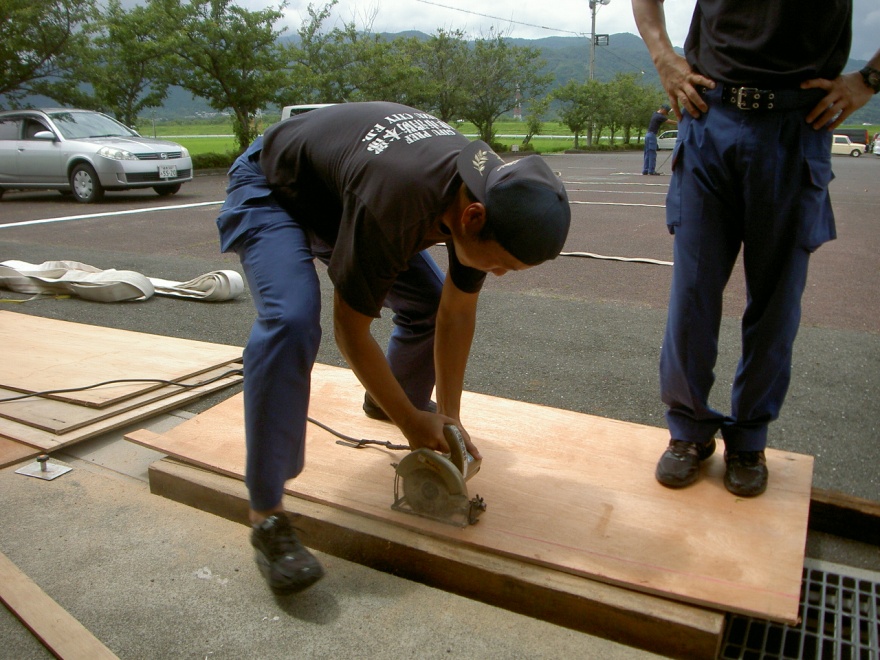 製作の過程
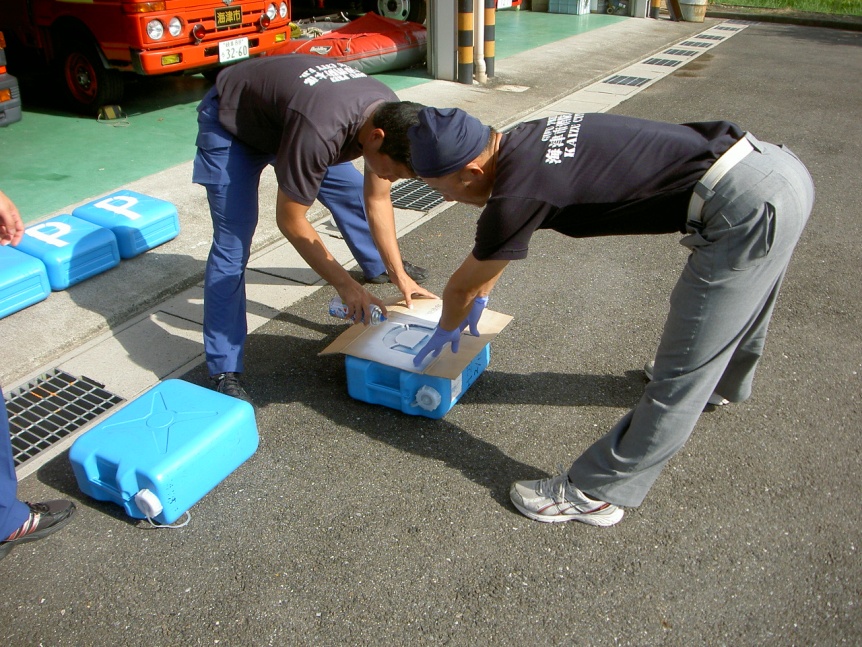 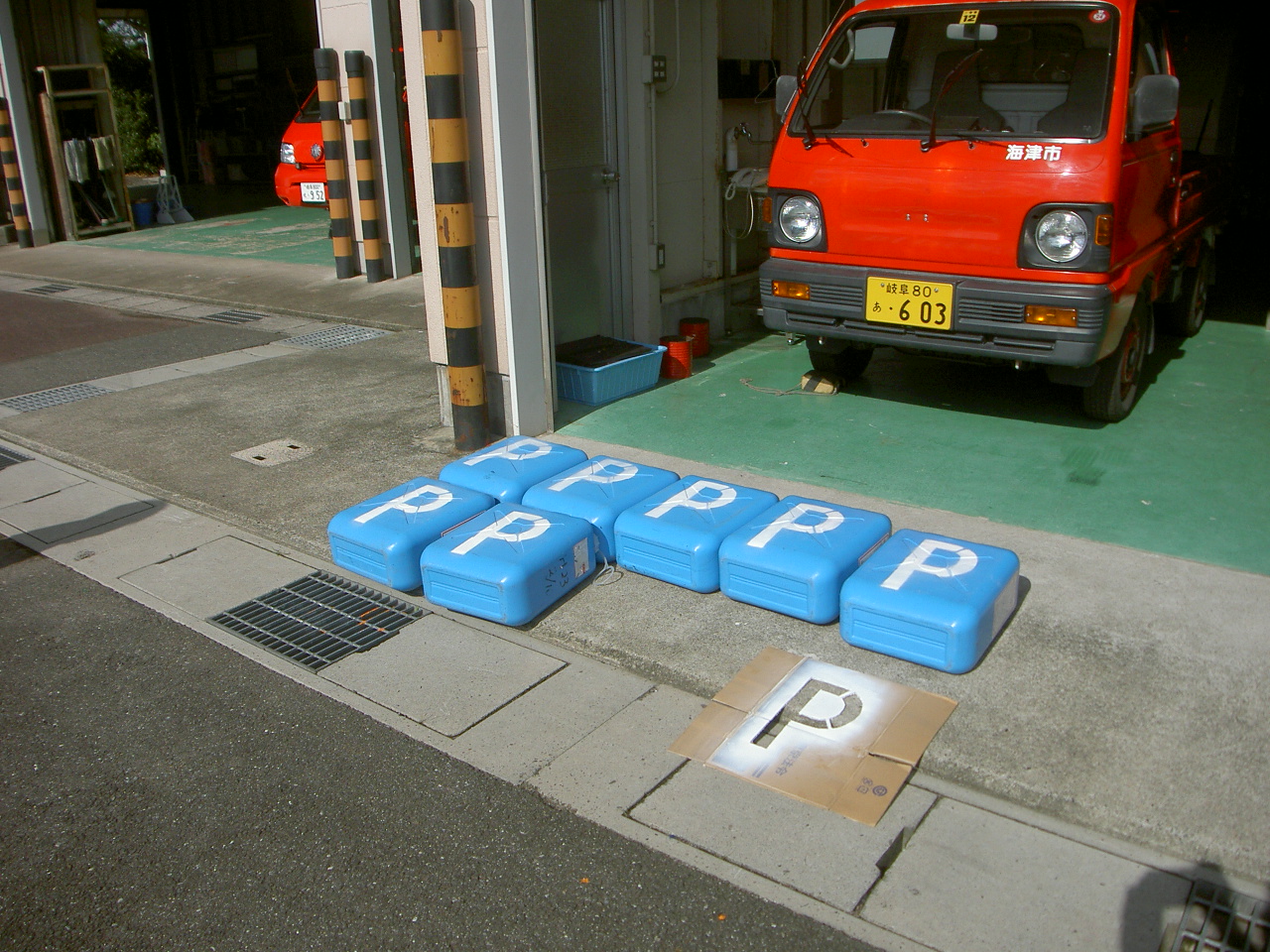 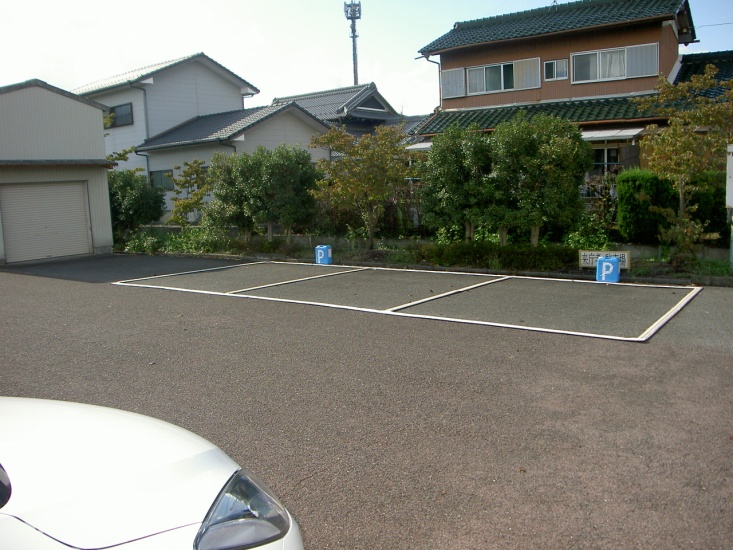 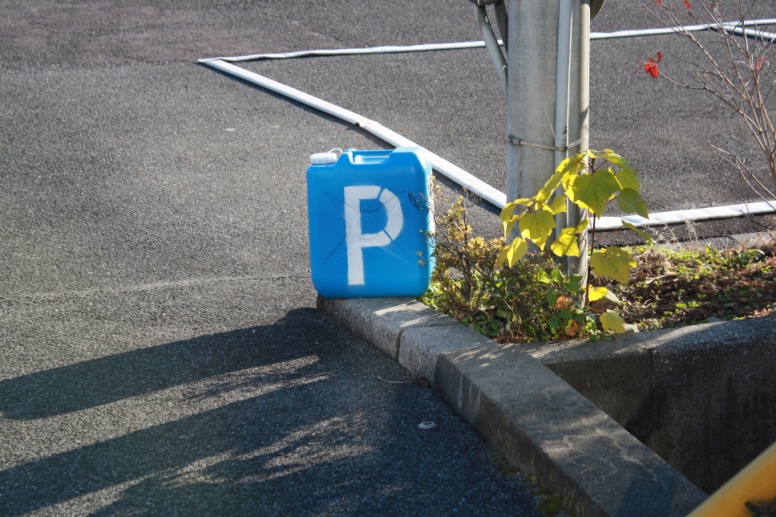 空き容器を使用した案内表示
↑訓練場北側
設置後の様子
庁舎西側↓
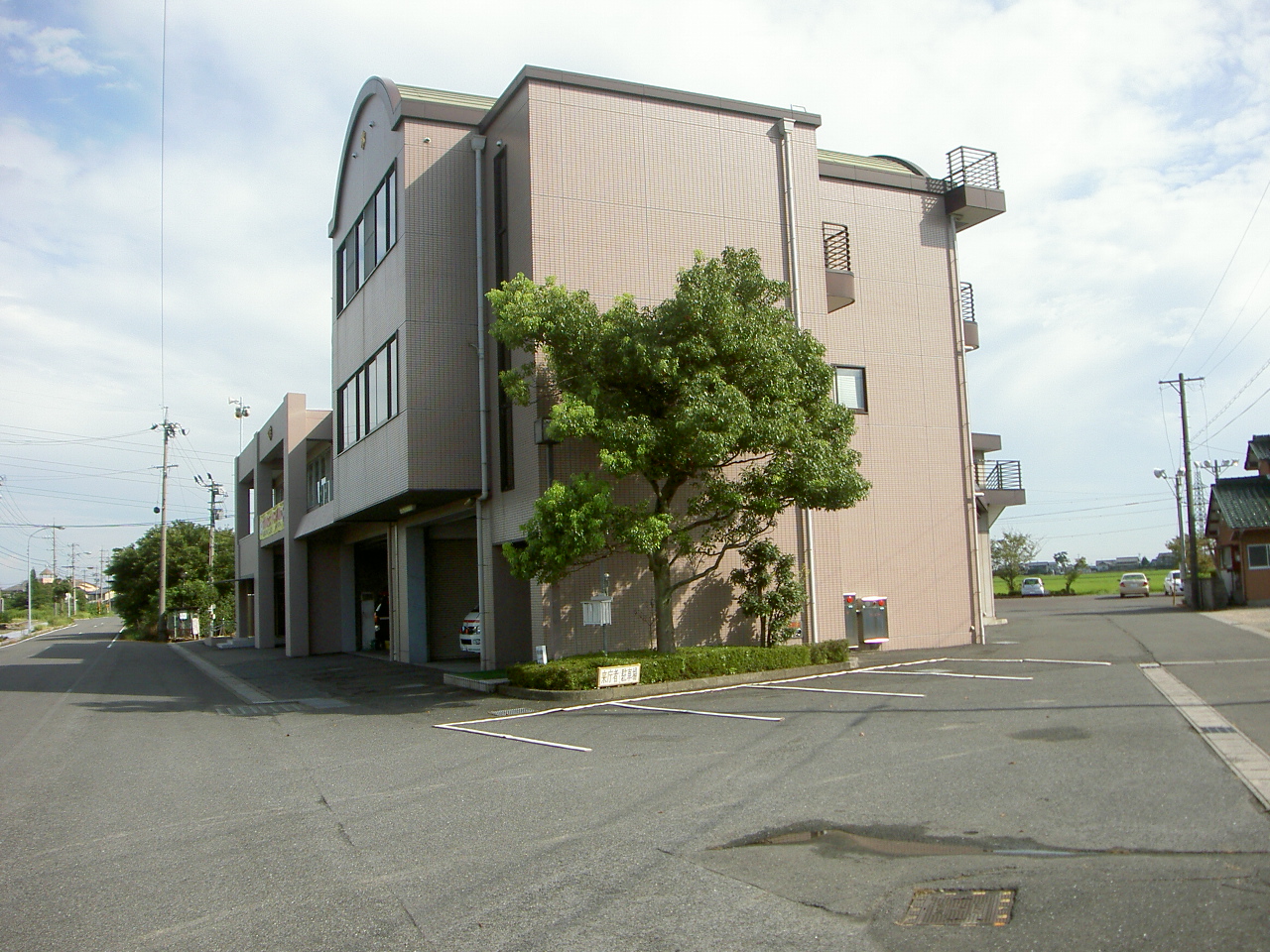 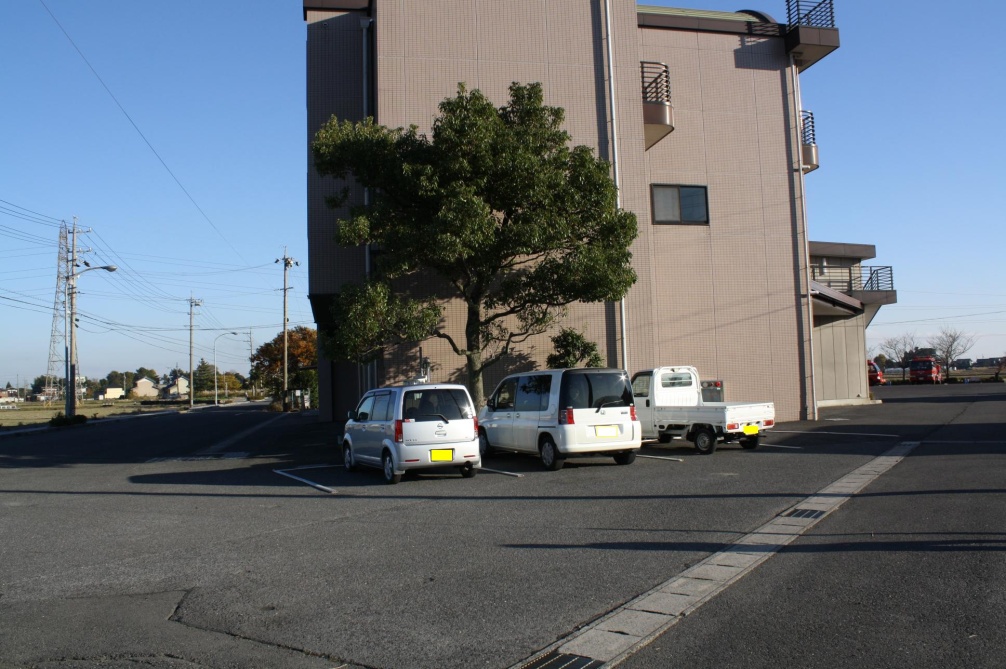 庁舎南側↓
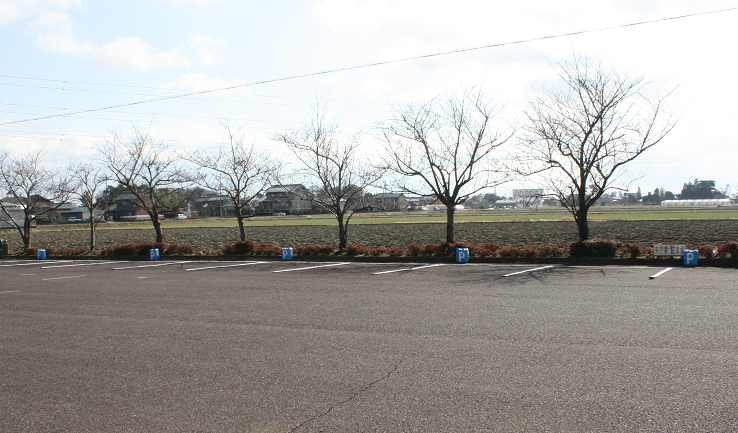 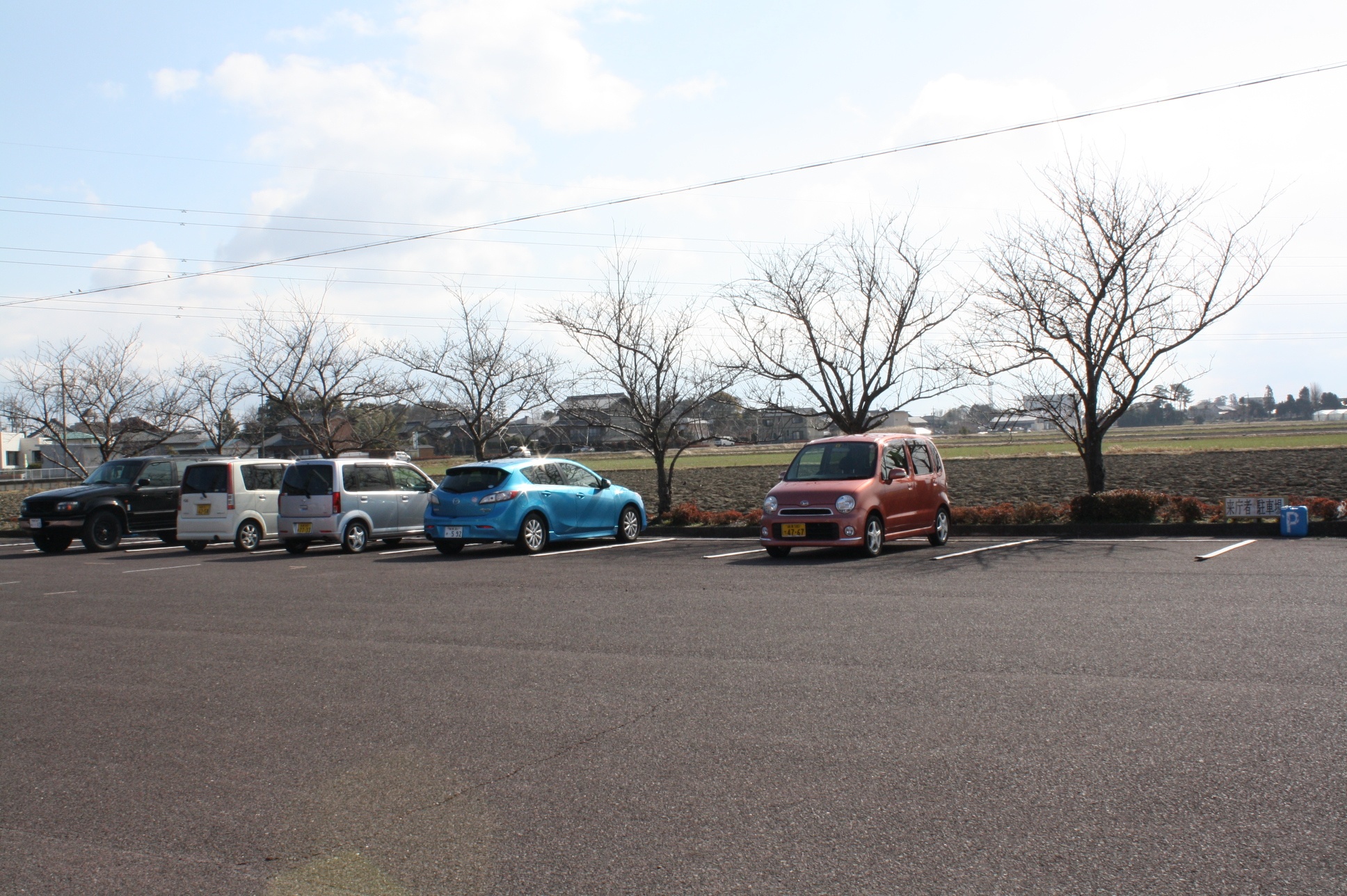 消防三課業務改善運動　
どこでもパーキング　ホー助
取組メンバー
監督　　　伊藤　正己
リーダー　角谷　明信
　　　　　戸島　正
　　　　　中島　清明
　　　　　山田　信二
　　　　　登　　真樹
　　　　　服部　裕幸
　　　　　伊藤　陽一郎
　　　　　服部　圭太郎
　　　　　飯田　裕哉
　　　　　木村　吉秀
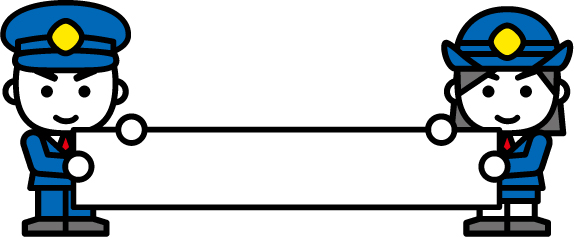 ご清聴ありがとうございました
おわり